Рыбинский детский сад, филиал МБДОУ «Детский сад № 189»
Мастер- класс Солдатский треугольник»
Воспитатель: Выдра М.В.,         2025 г.
Воспитатель: Выдра М.В., 2025 г.
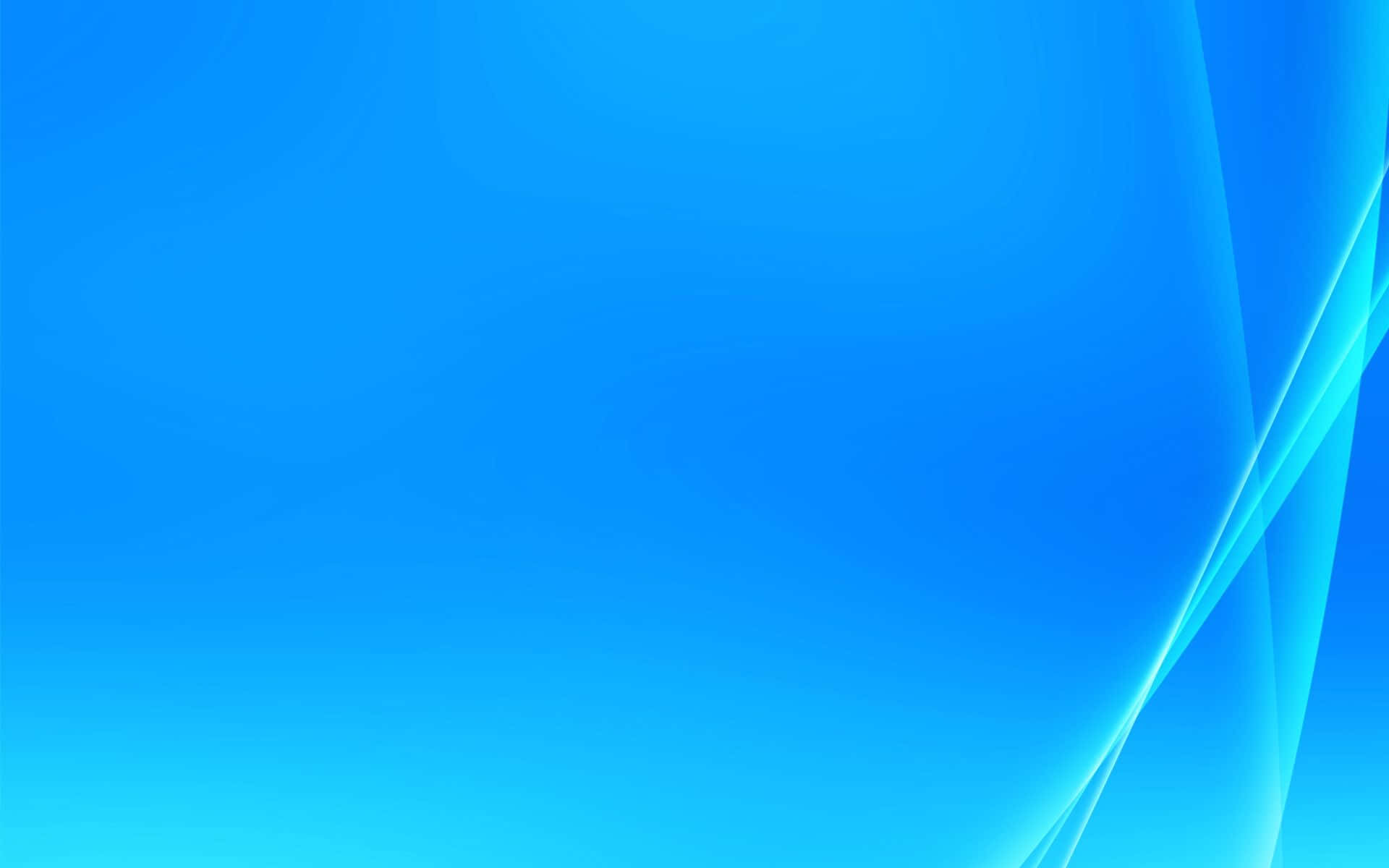 Почта
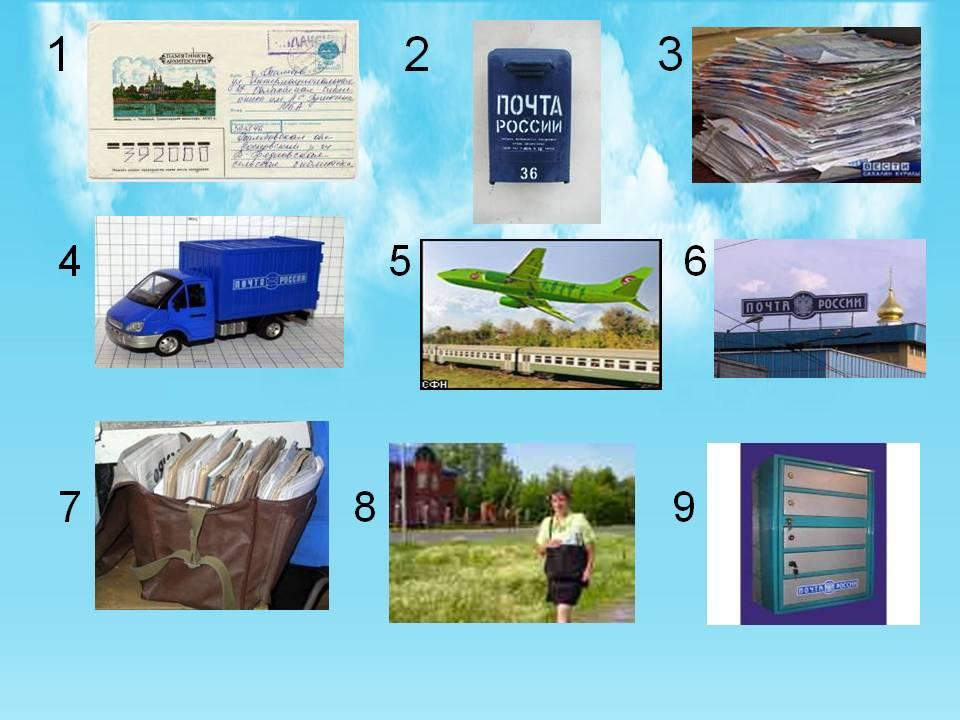 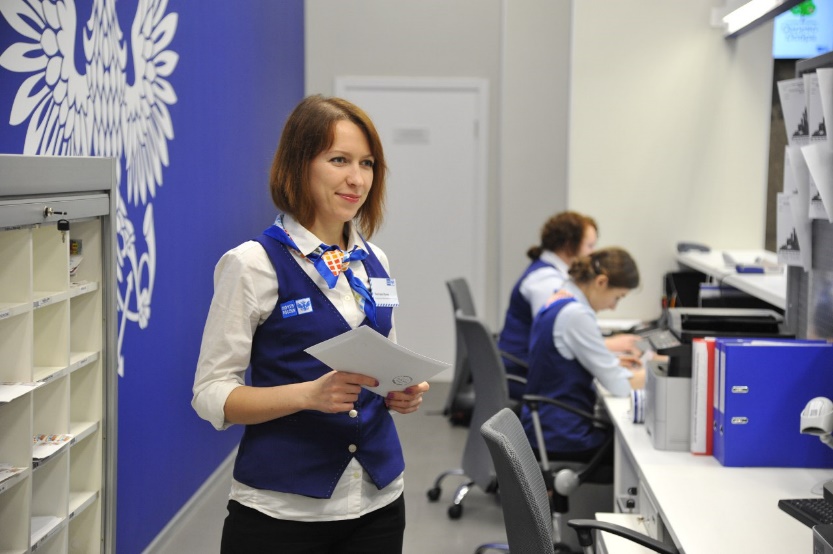 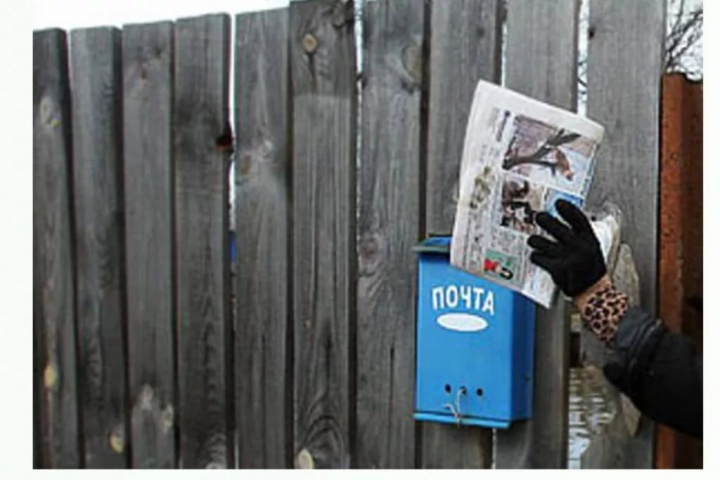 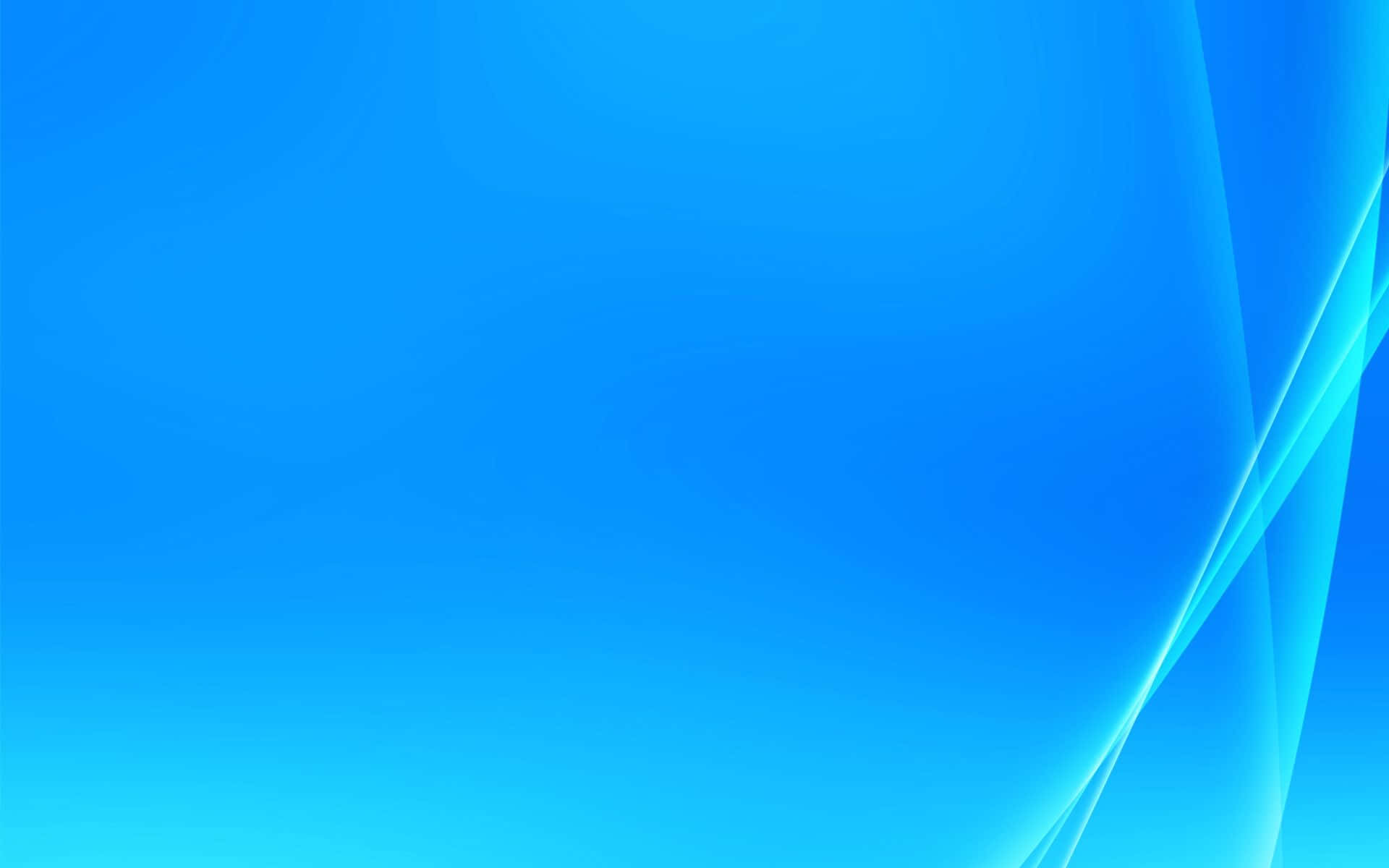 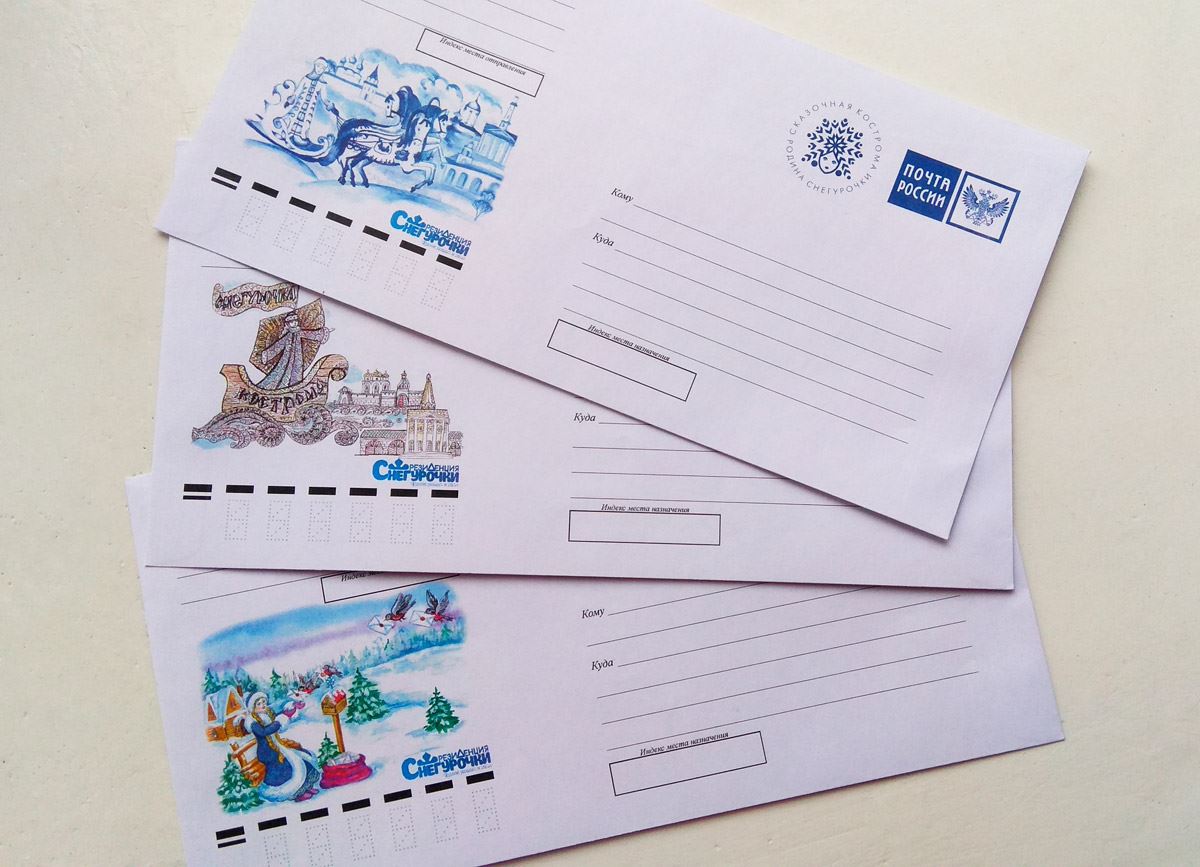 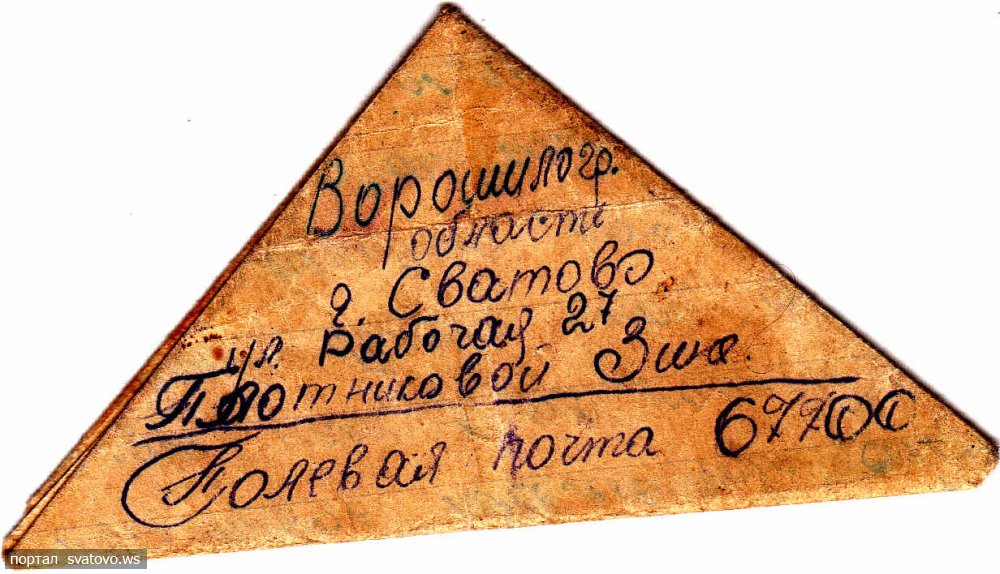 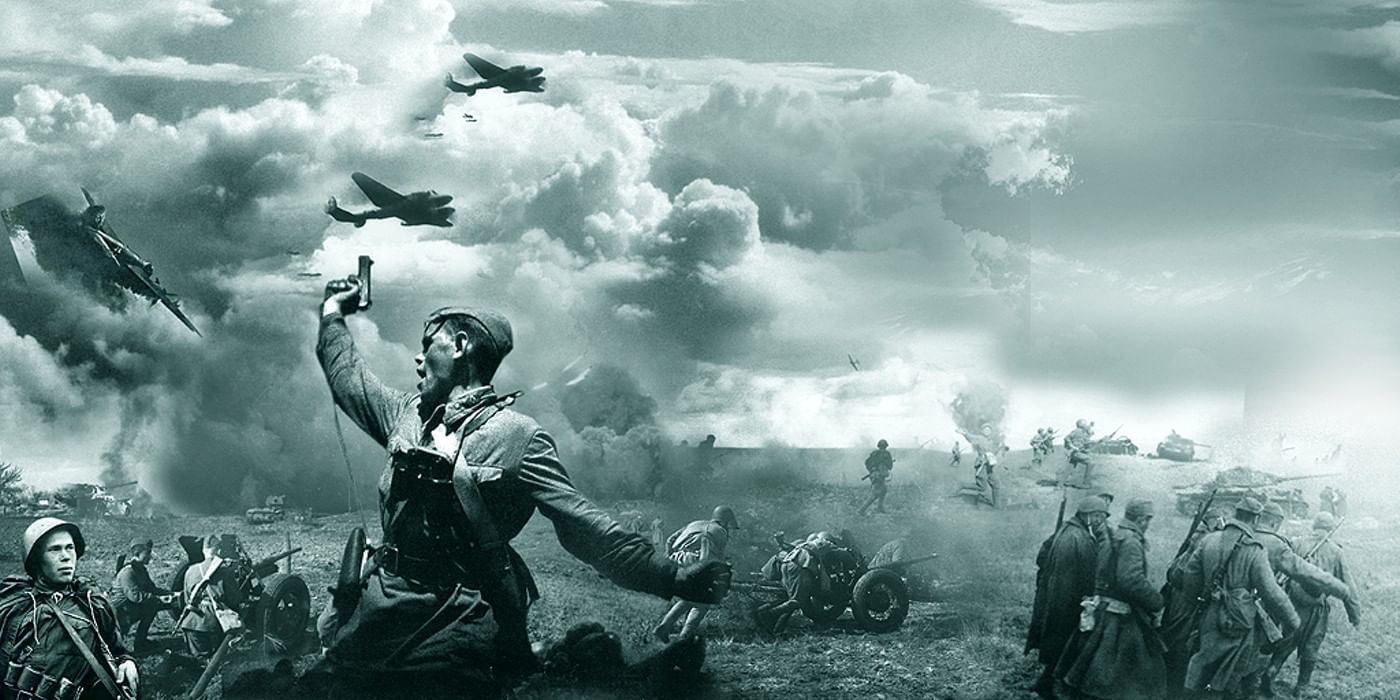 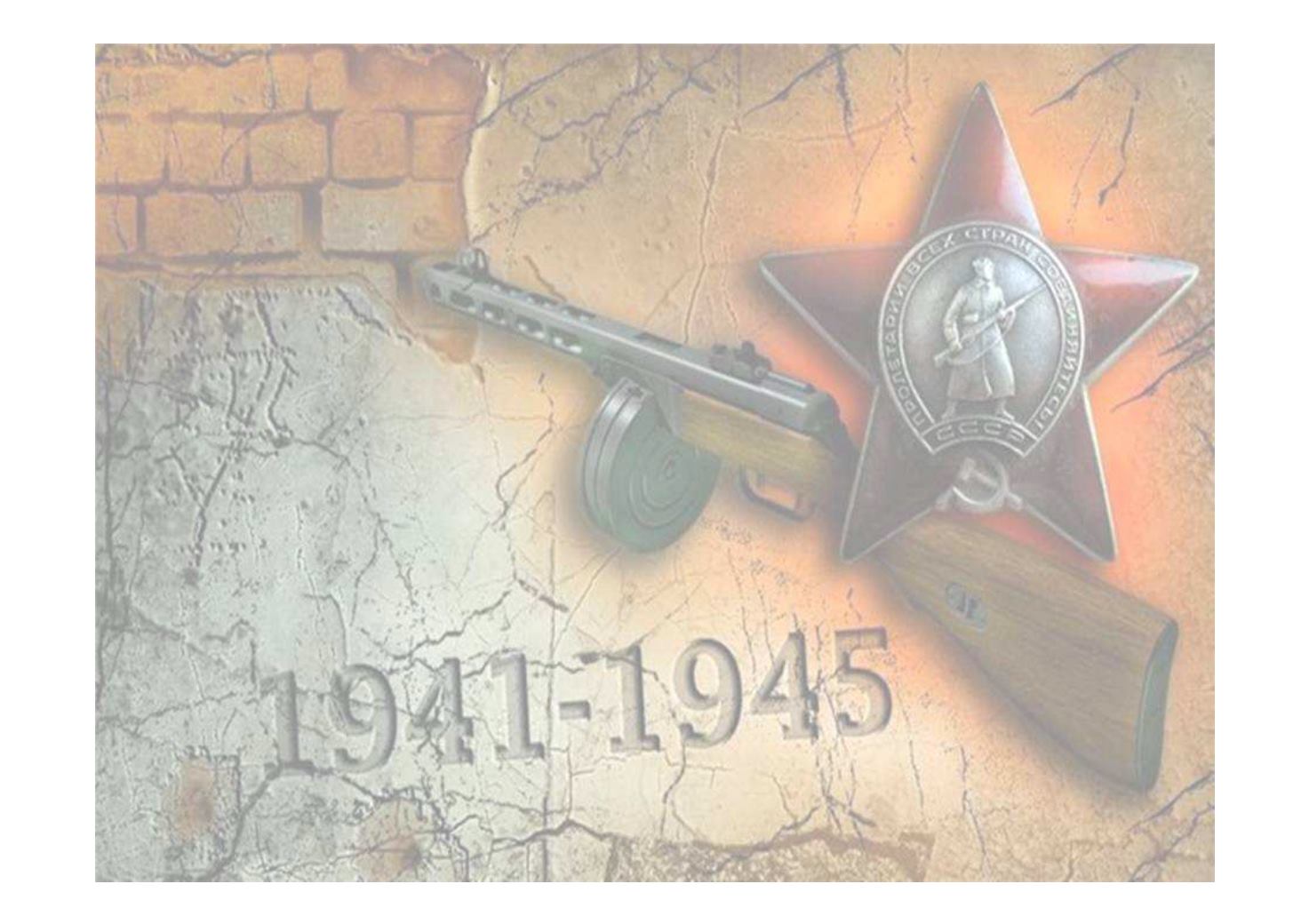 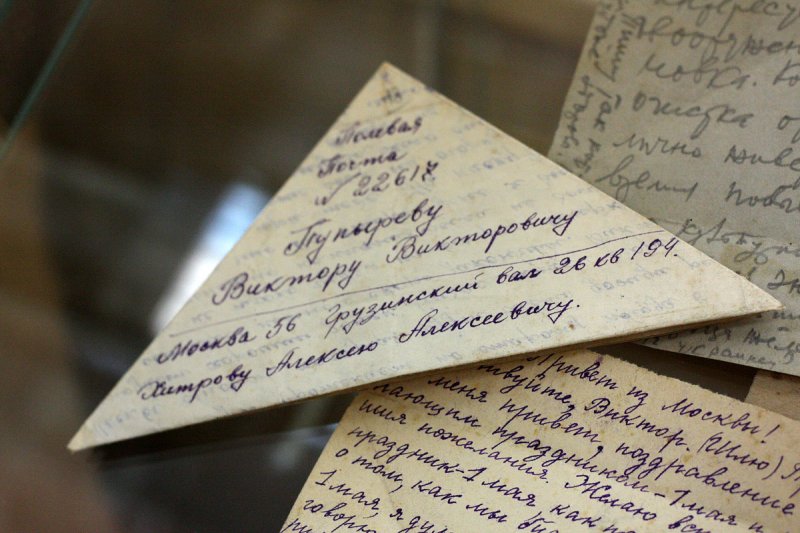 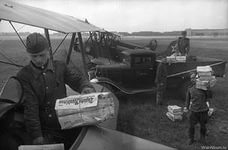 Война
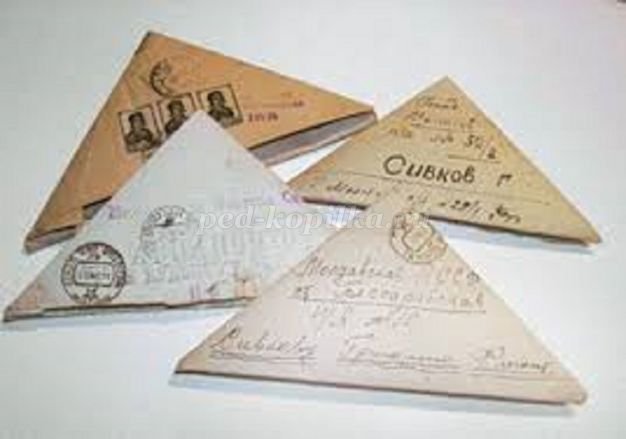 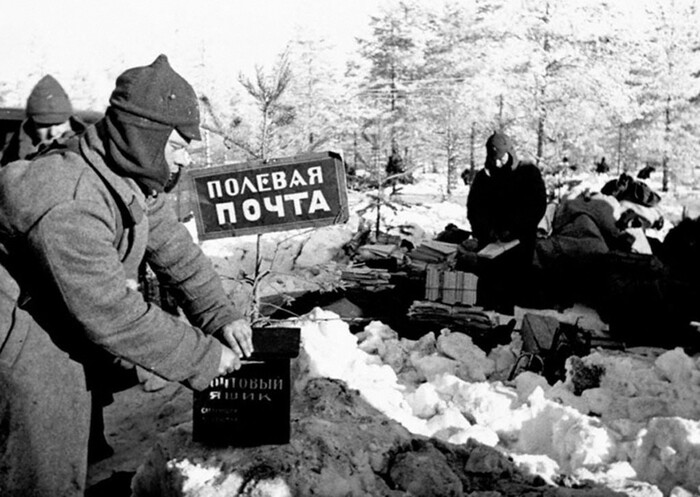 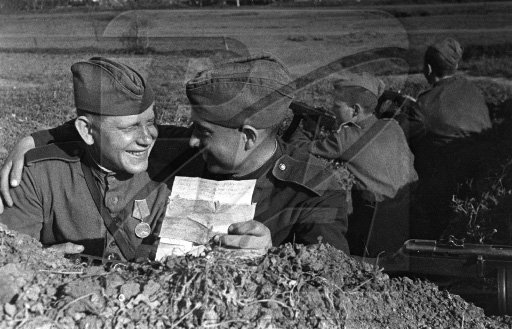 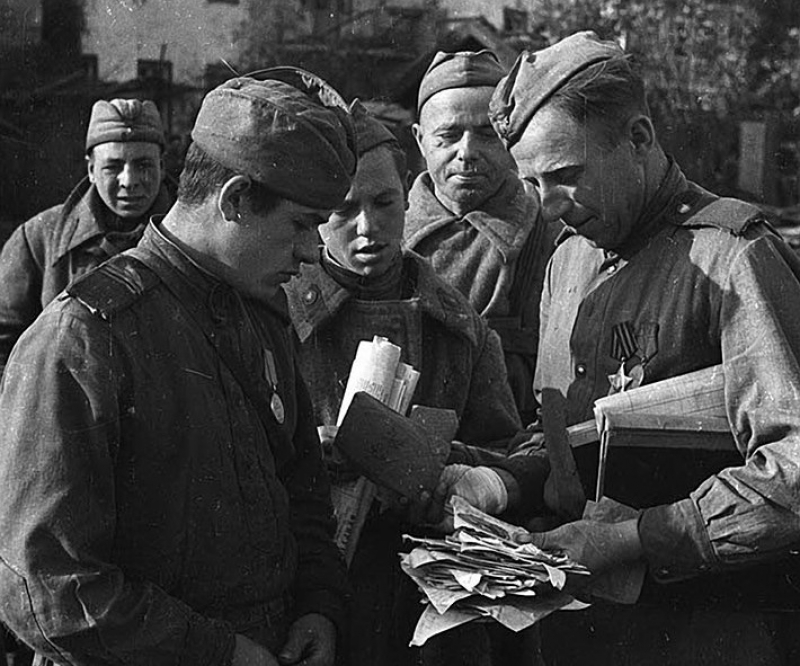 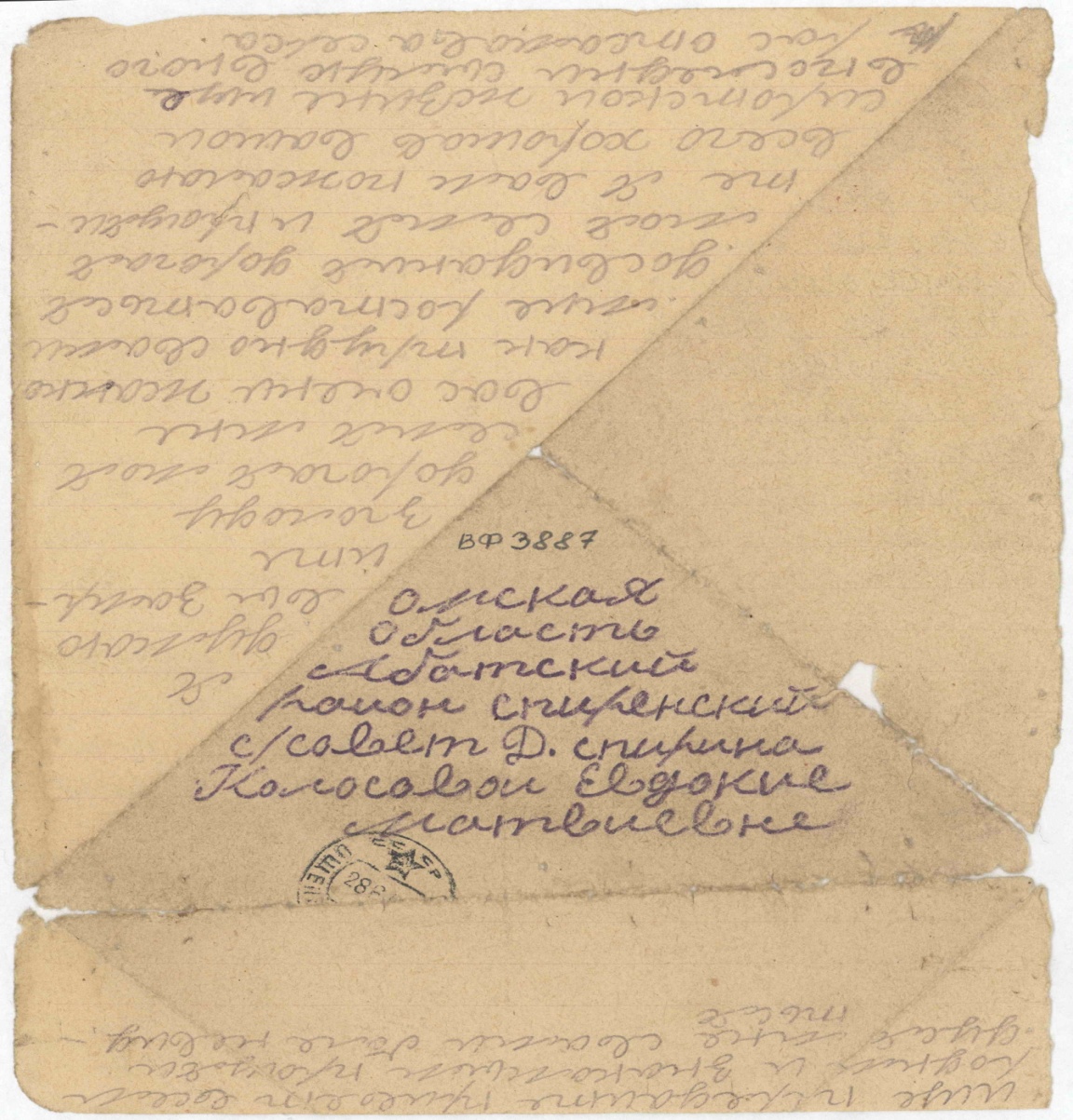 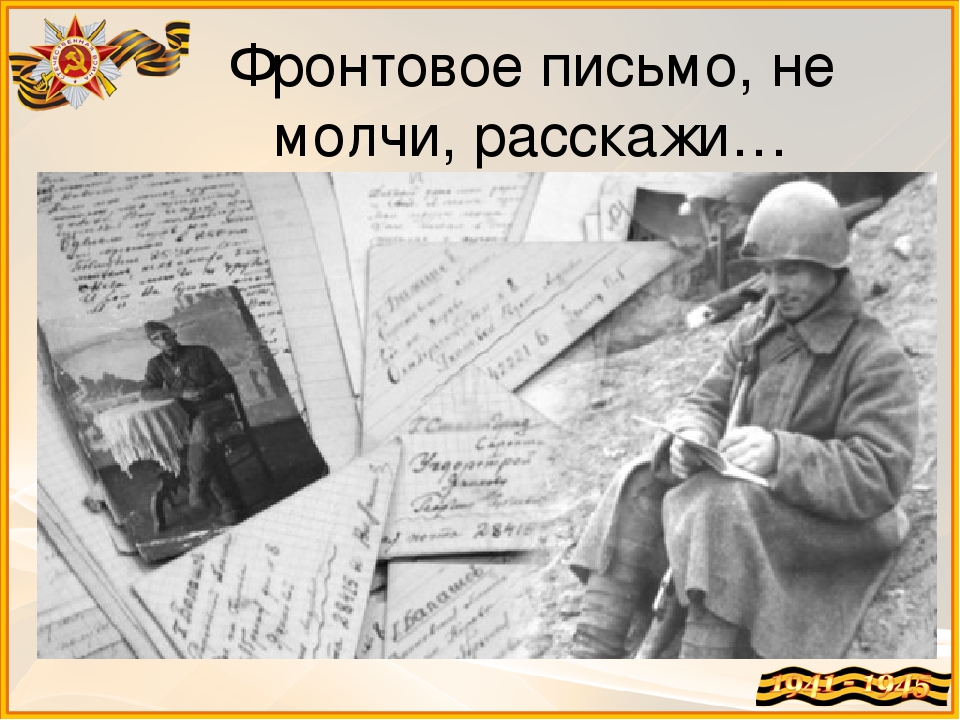 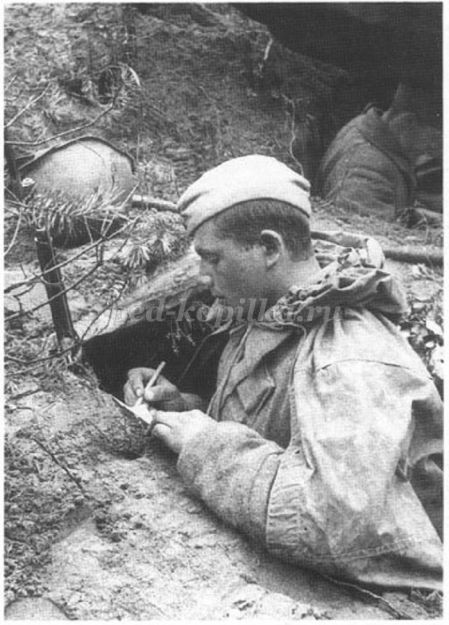 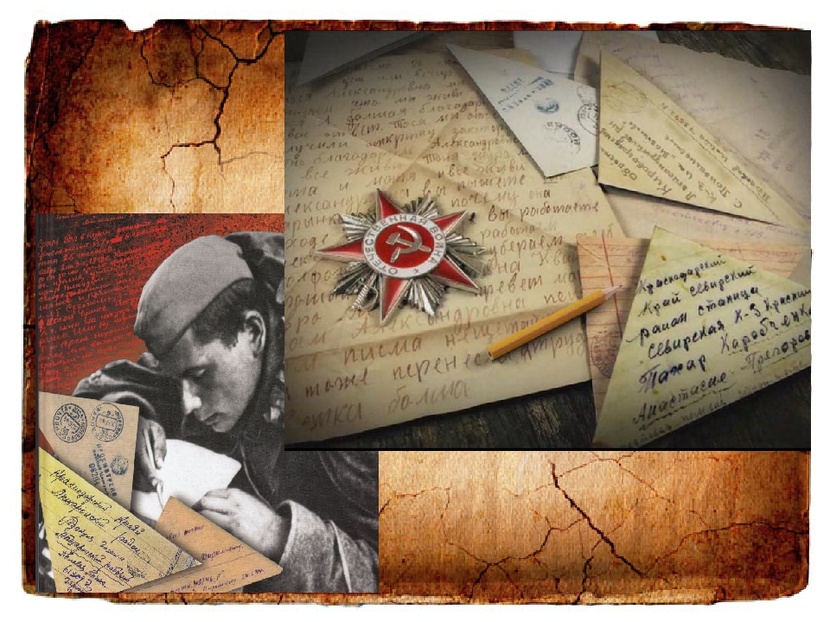 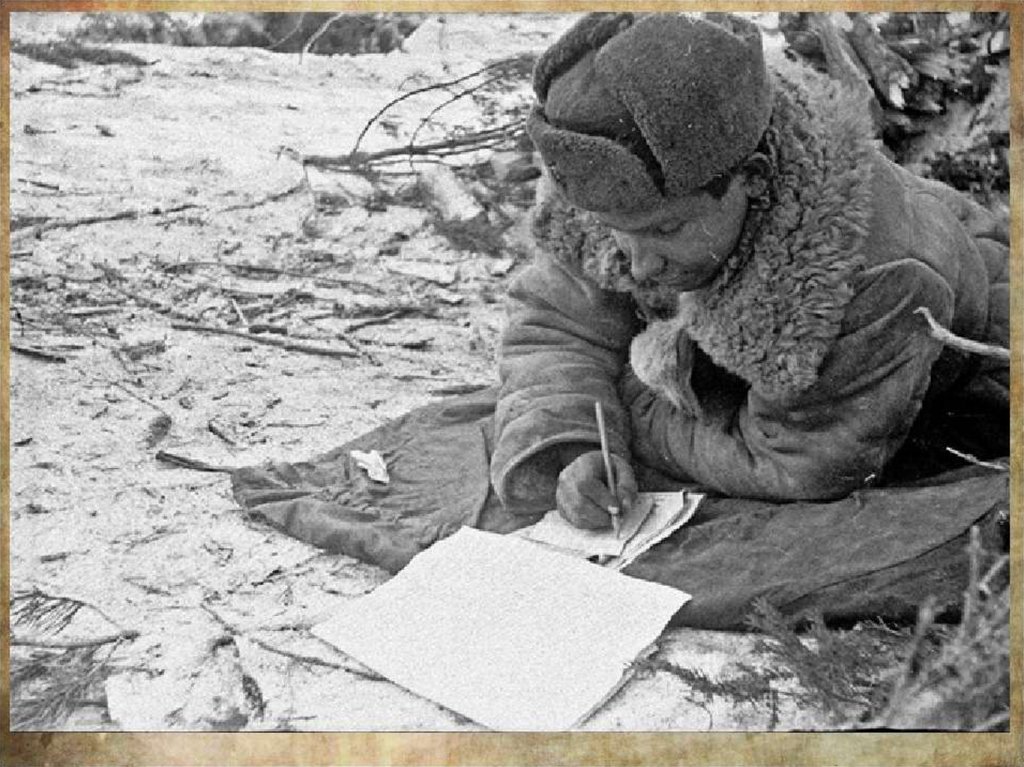 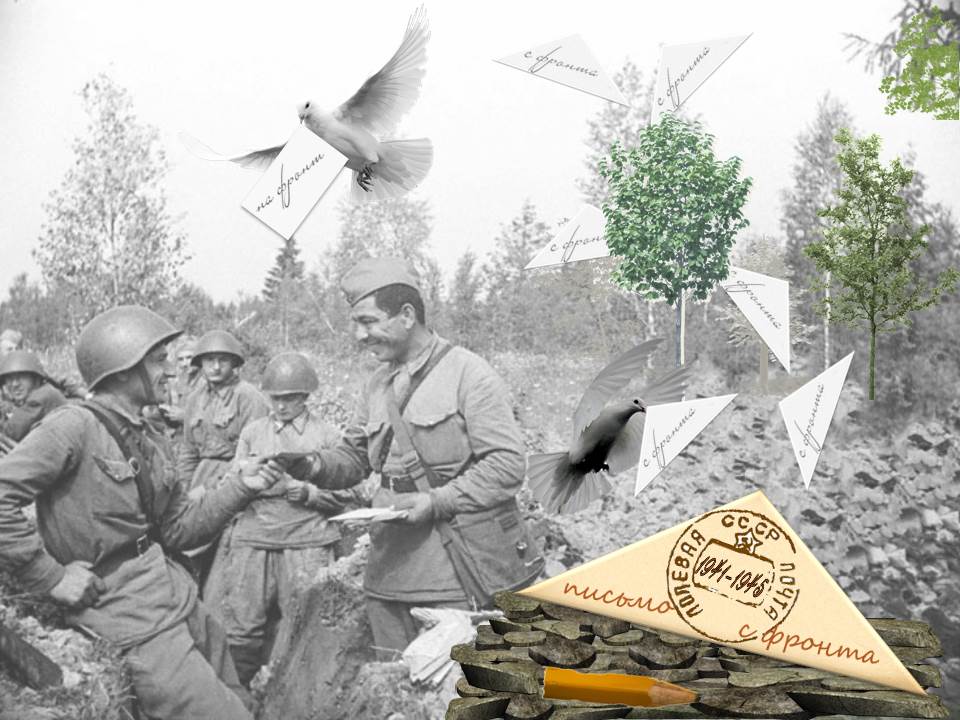 Писем белые стаи,Прилетали на Русь.Их с волнением читали,Знали их наизусть.Эти  письма  понынеНе теряют, не жгут,Как большую святынюСыновьям берегут.
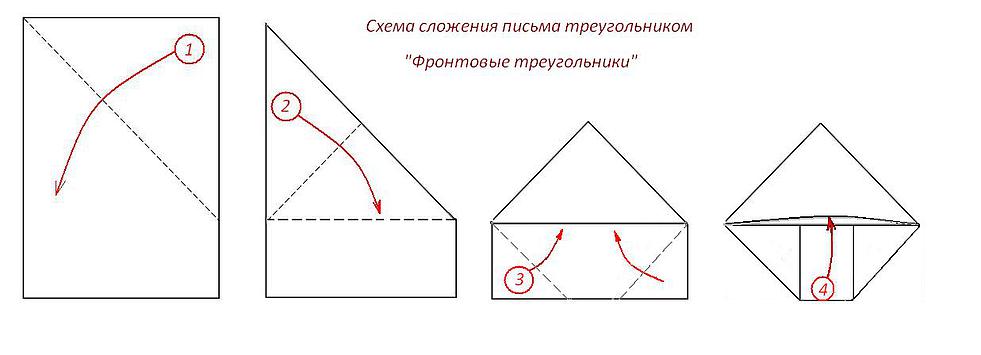 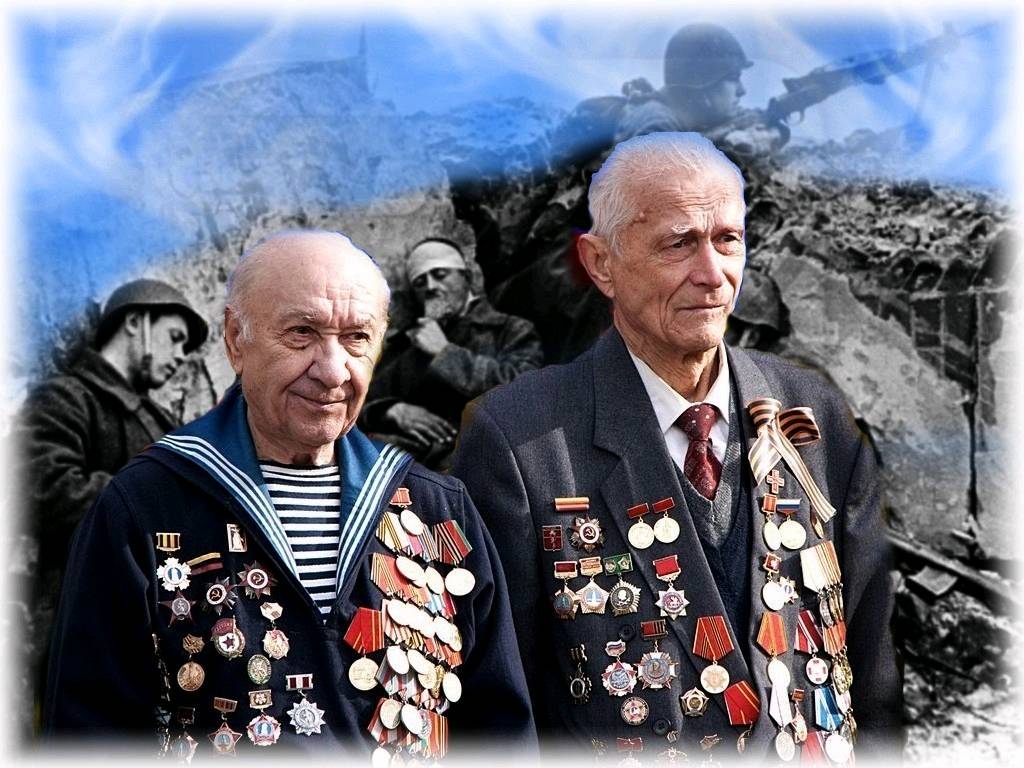